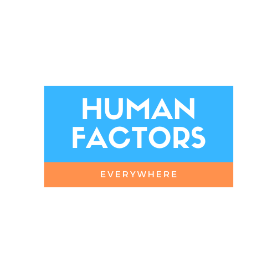 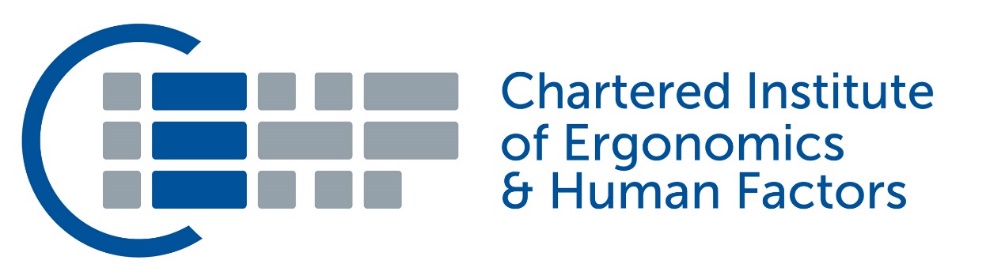 Development of an Organisational Readiness Self-Assessment Tool
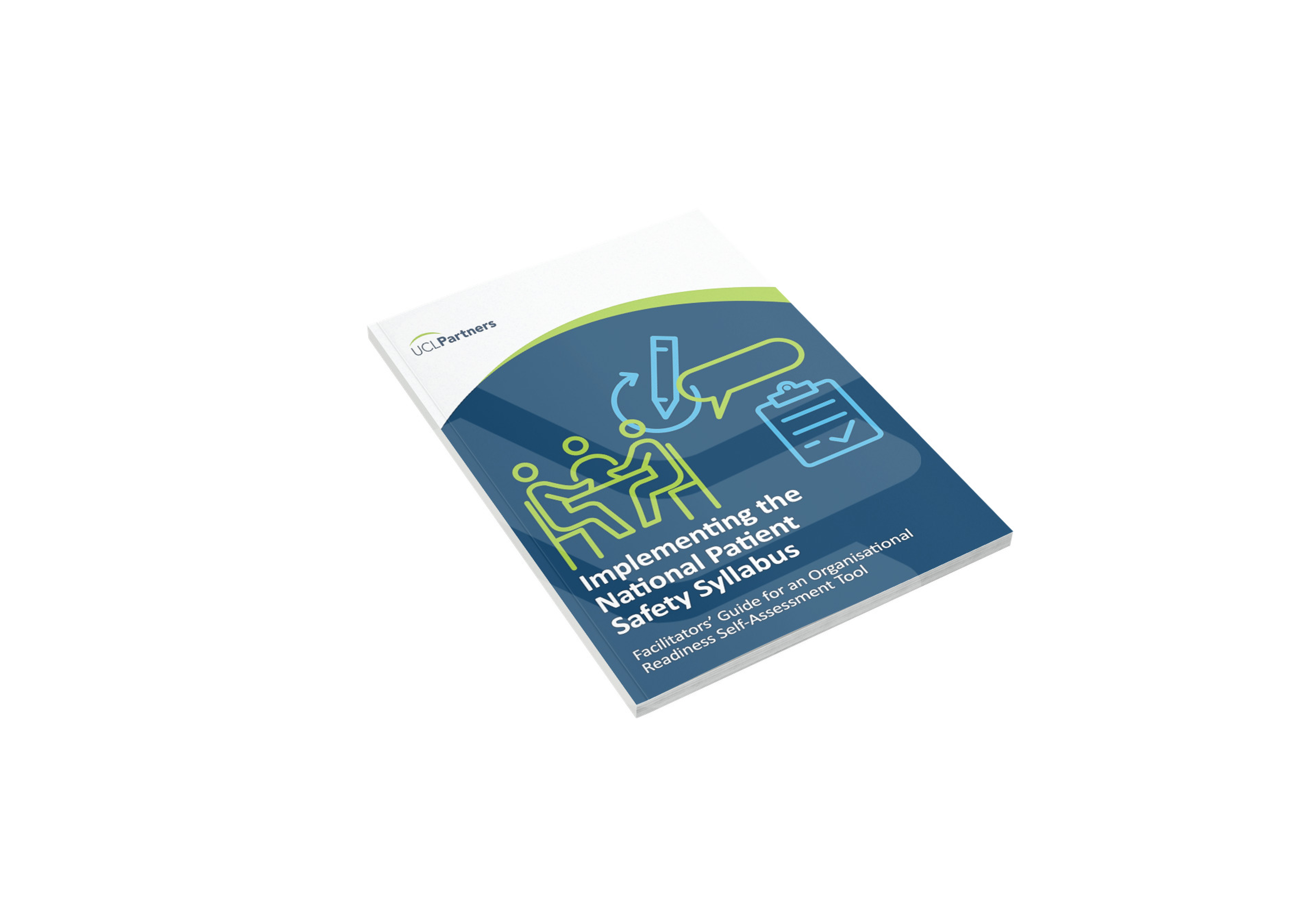 Mark Sujan
CIEHF / Human Factors Everywhere
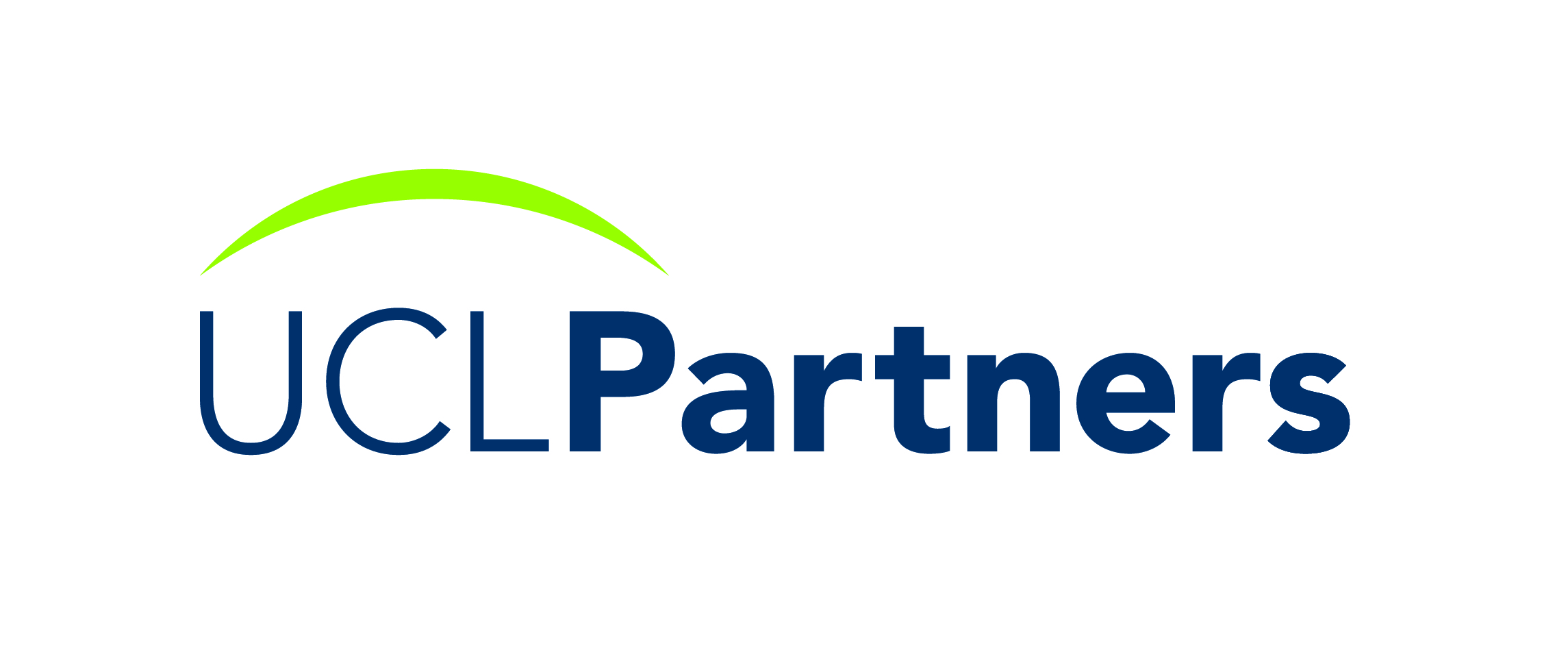 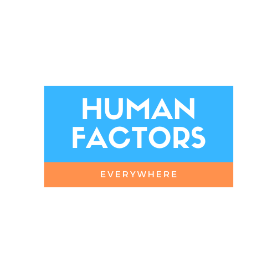 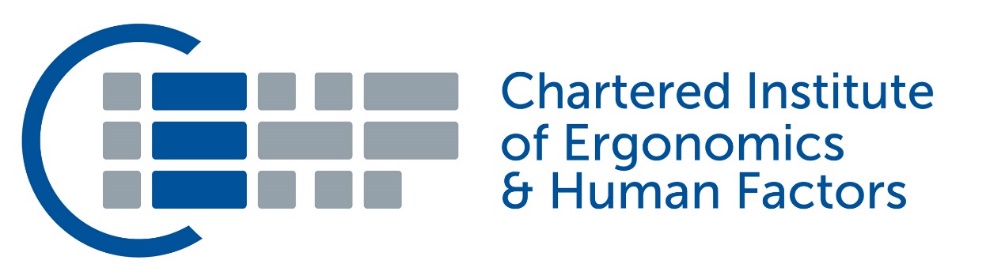 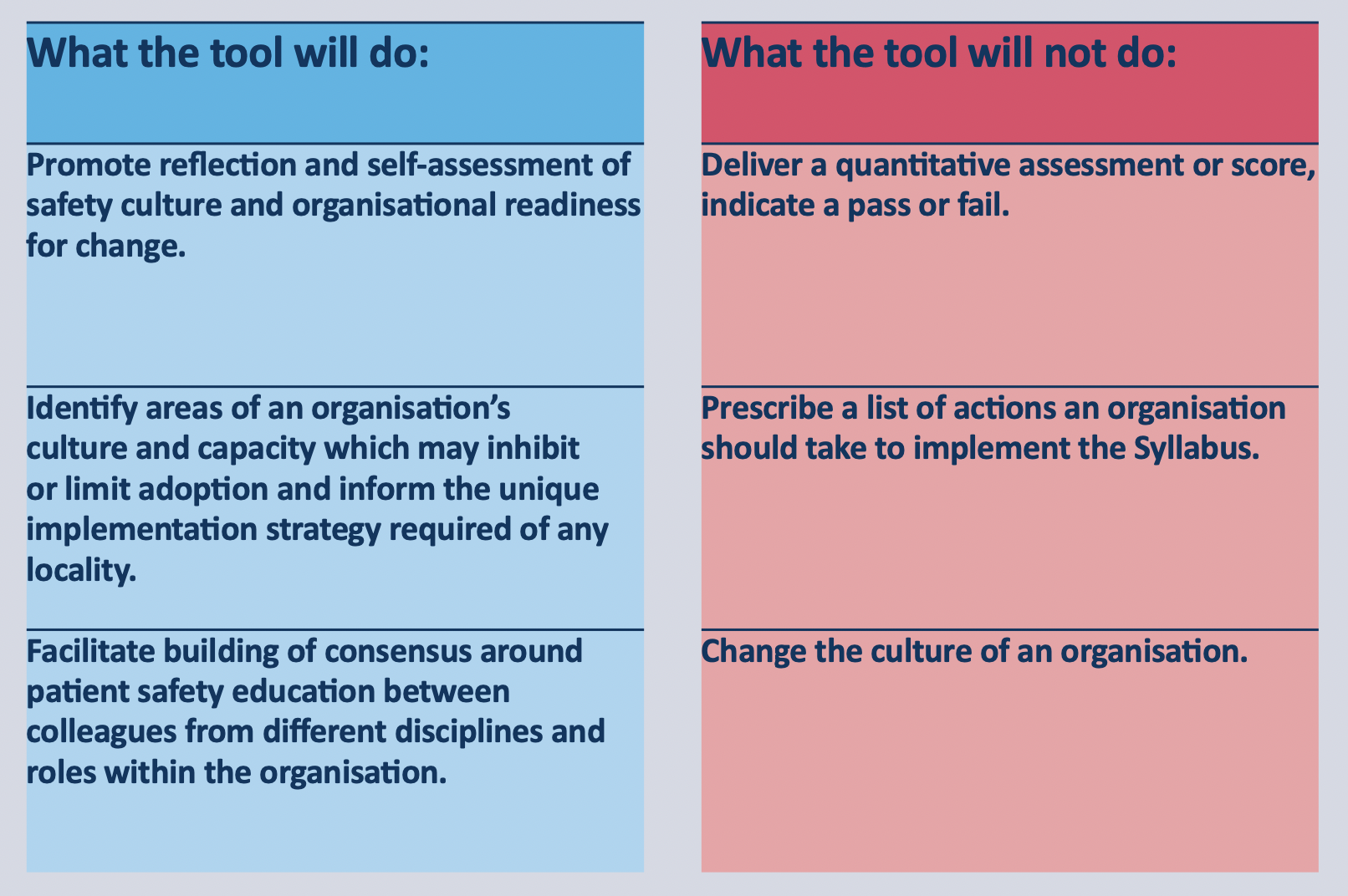 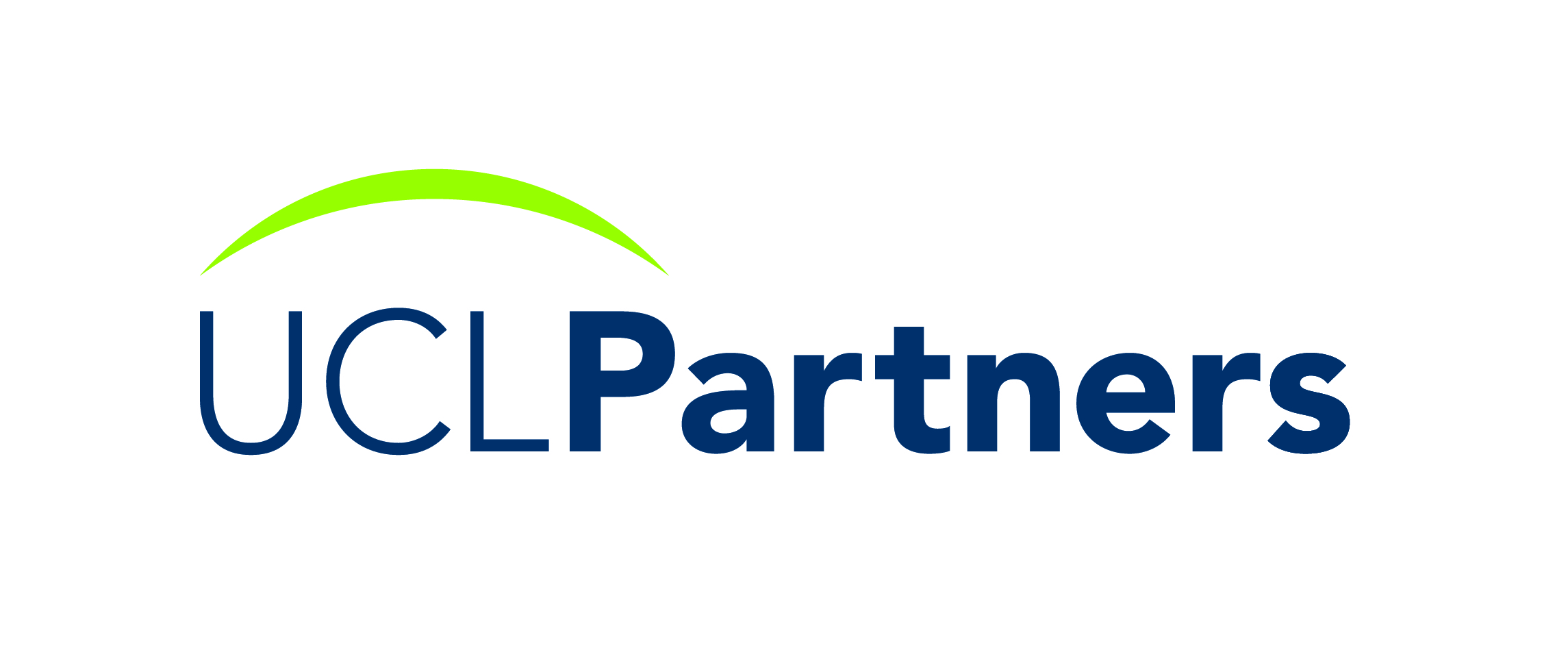 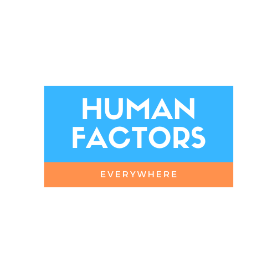 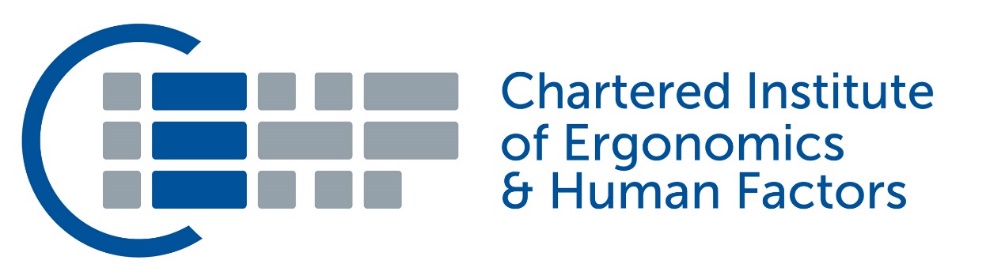 How the tool was developed
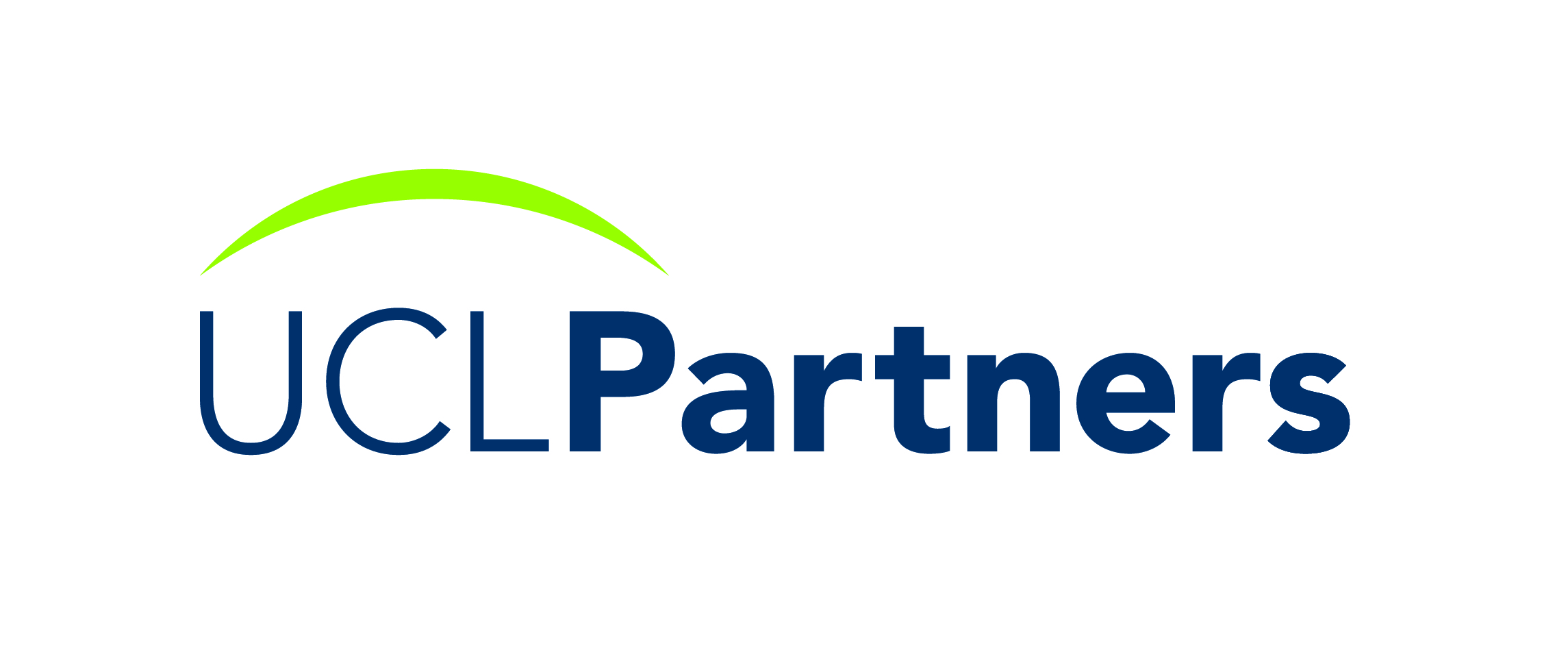 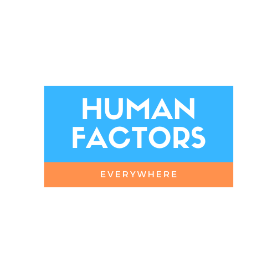 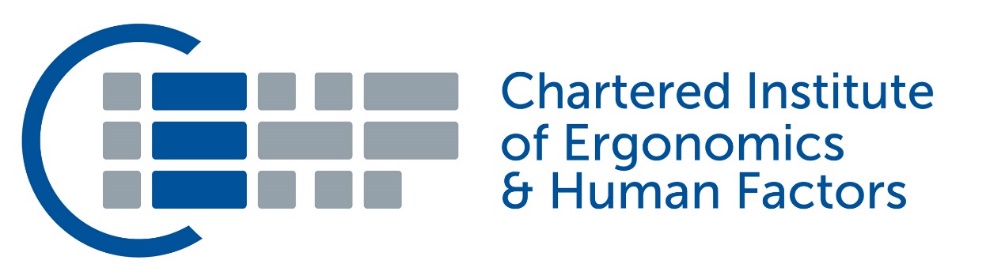 Existing Education
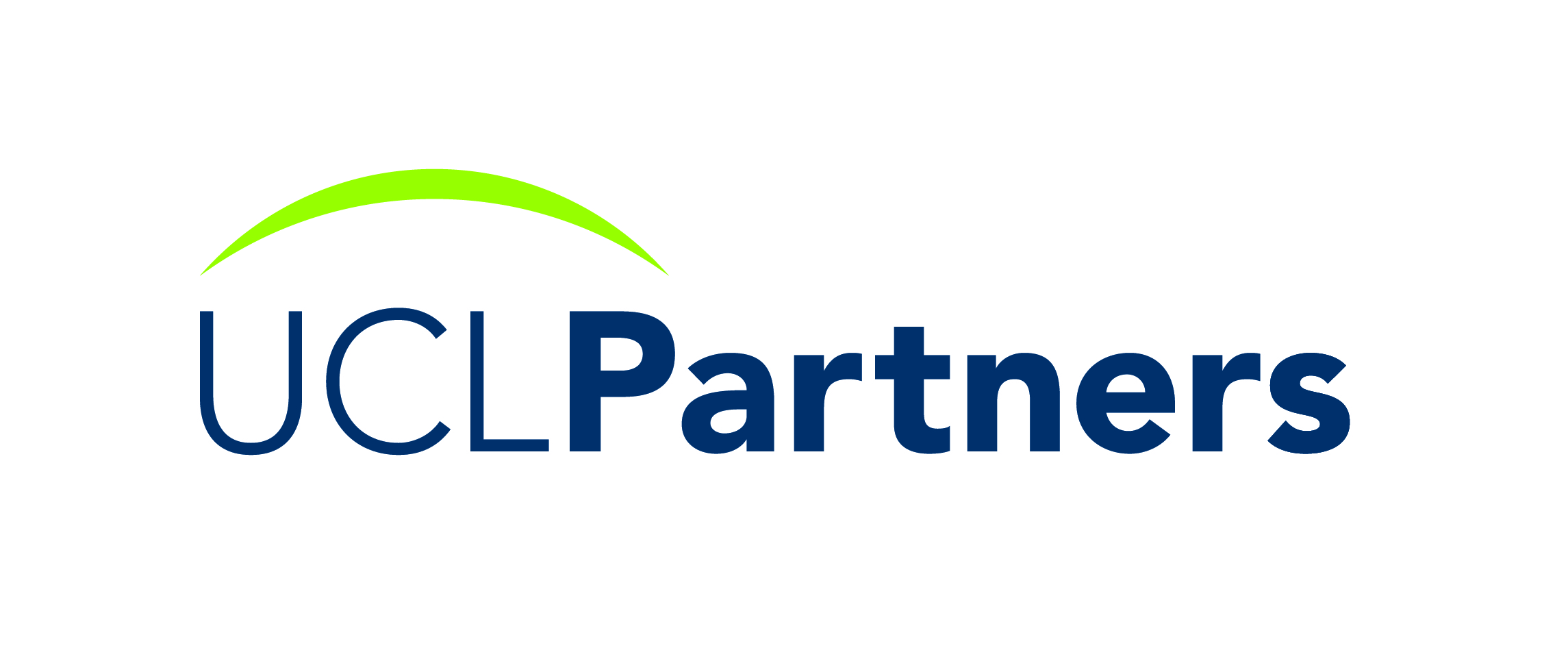 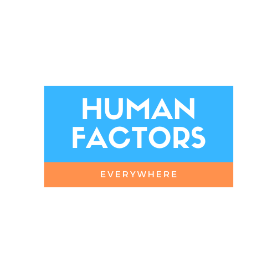 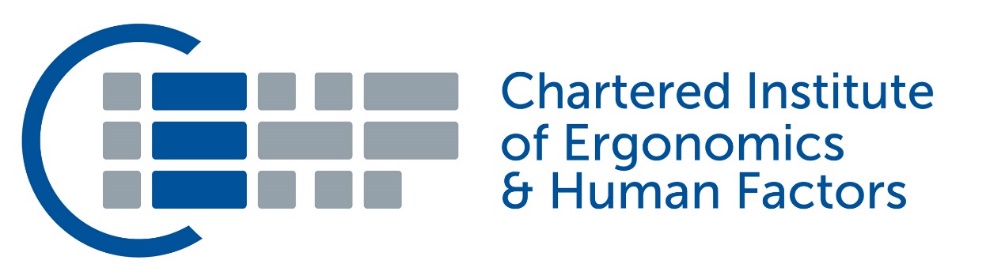 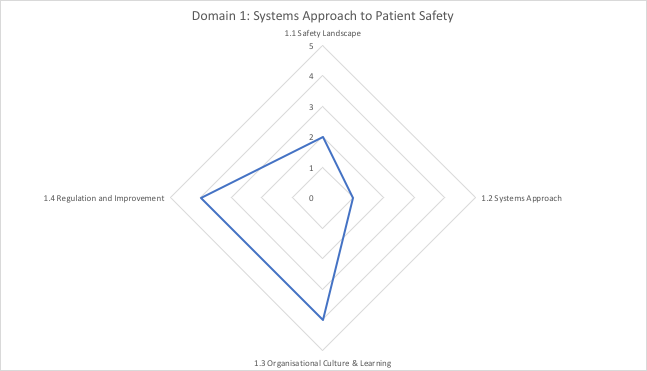 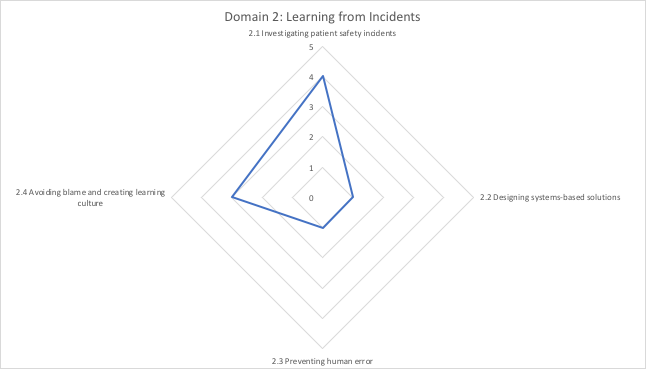 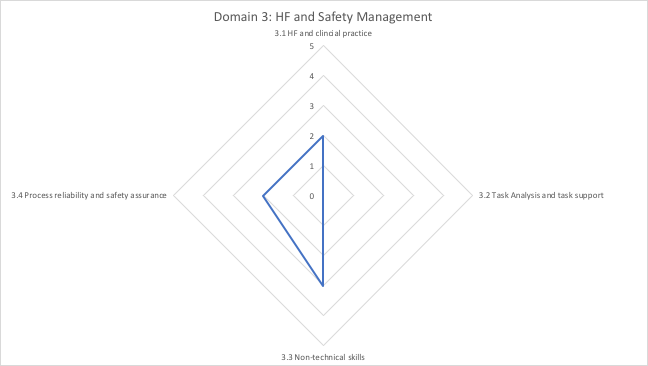 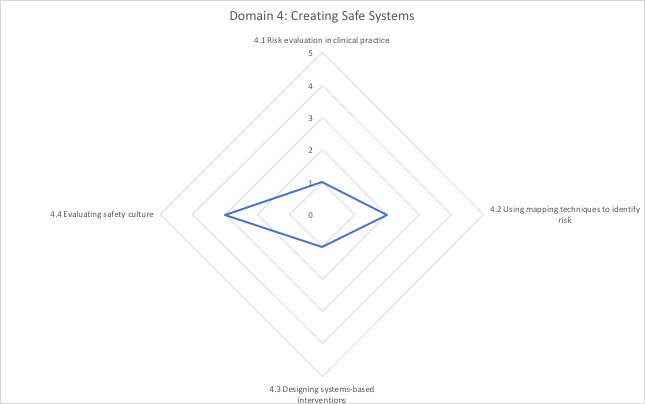 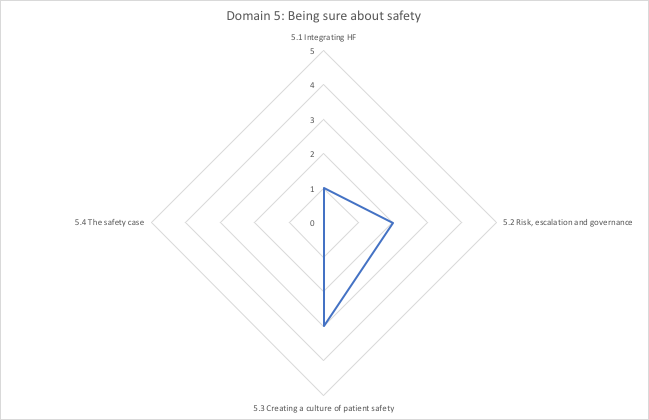 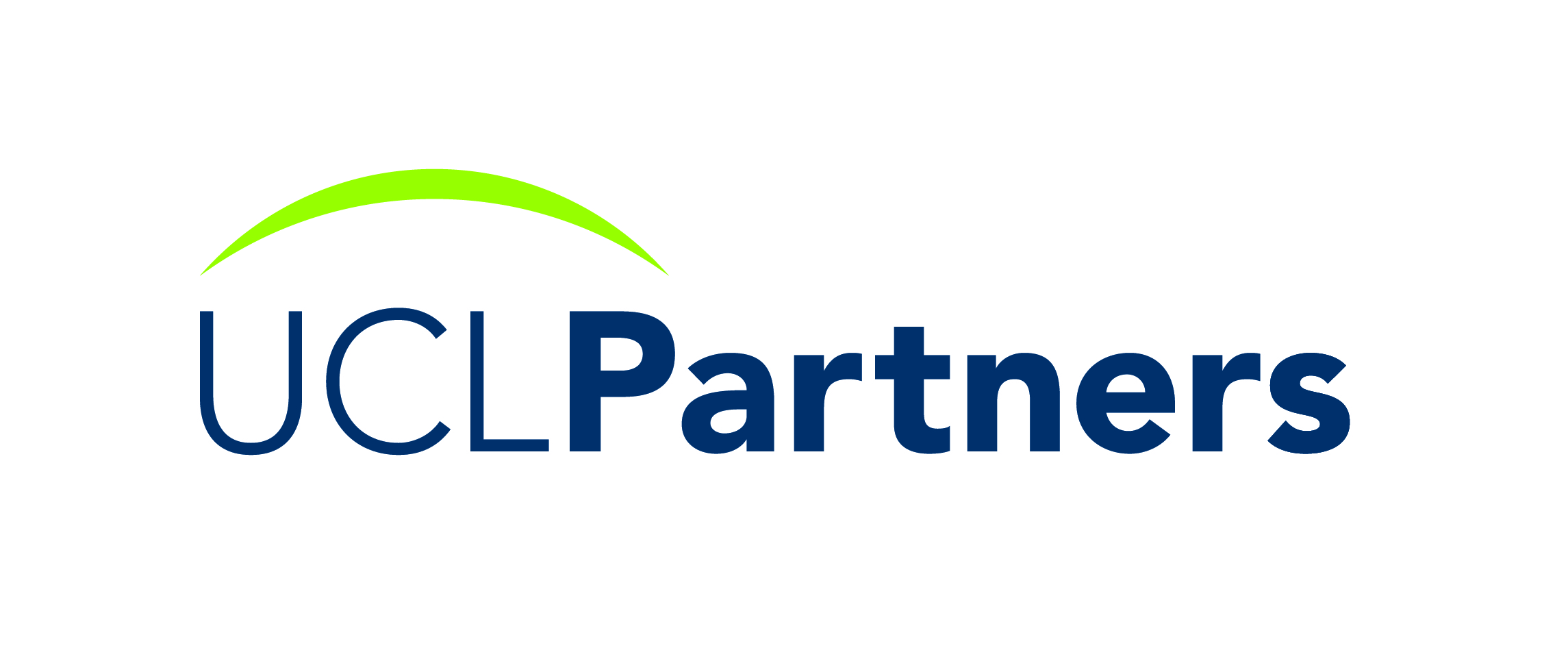 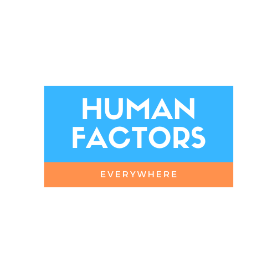 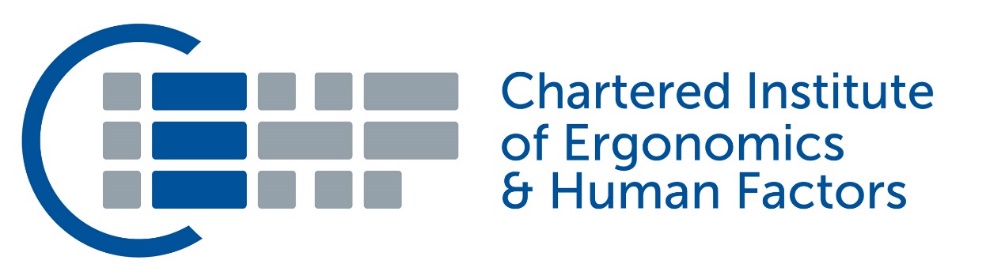 Tool Prototyping
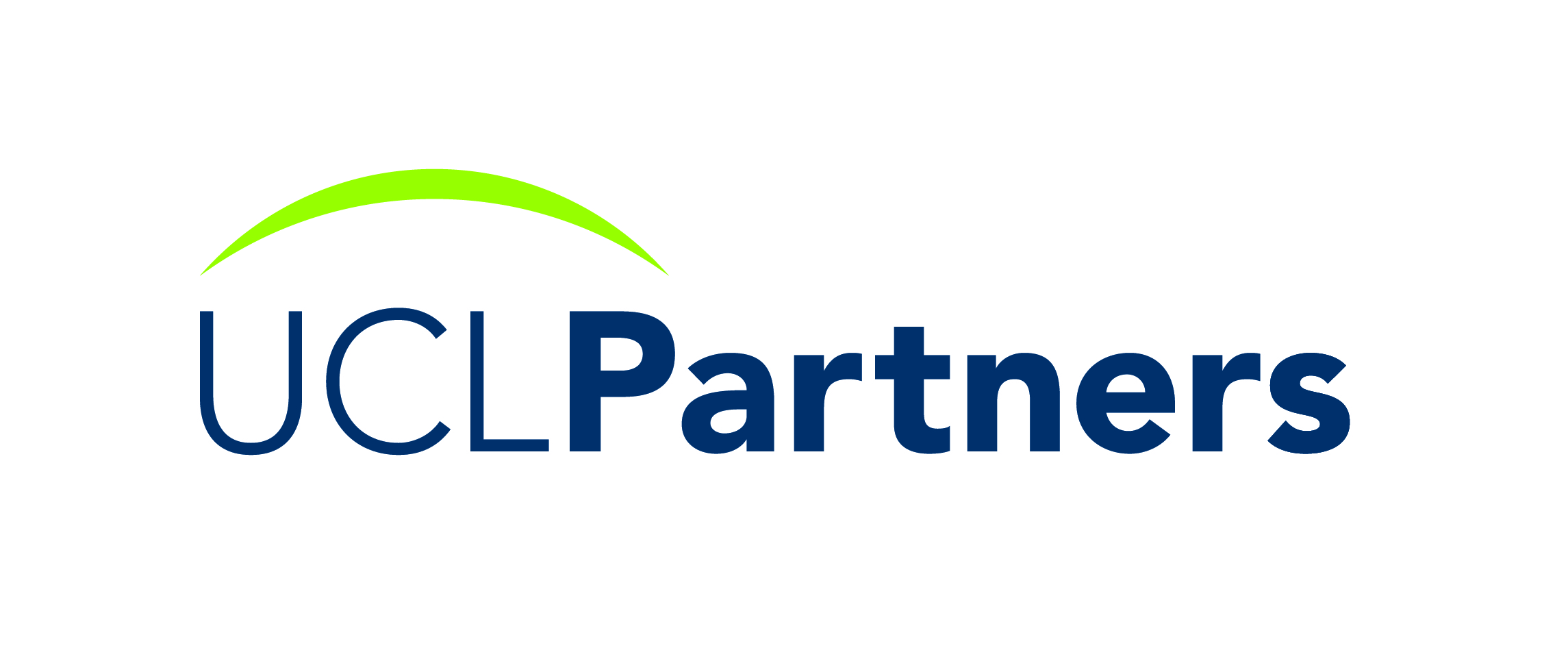 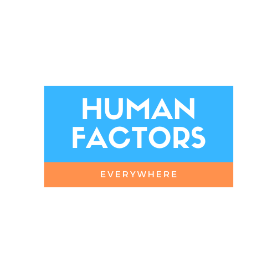 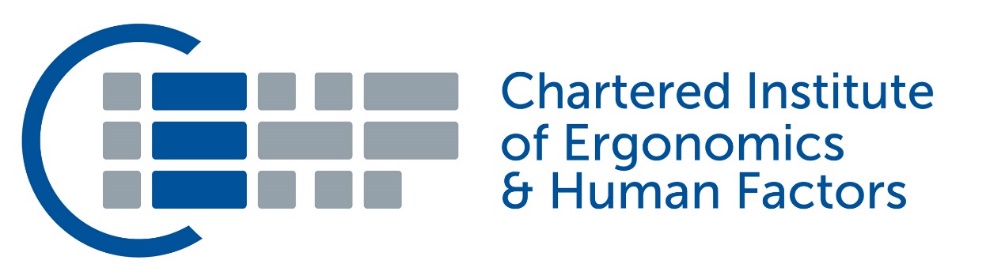 Self-Assessment Tool
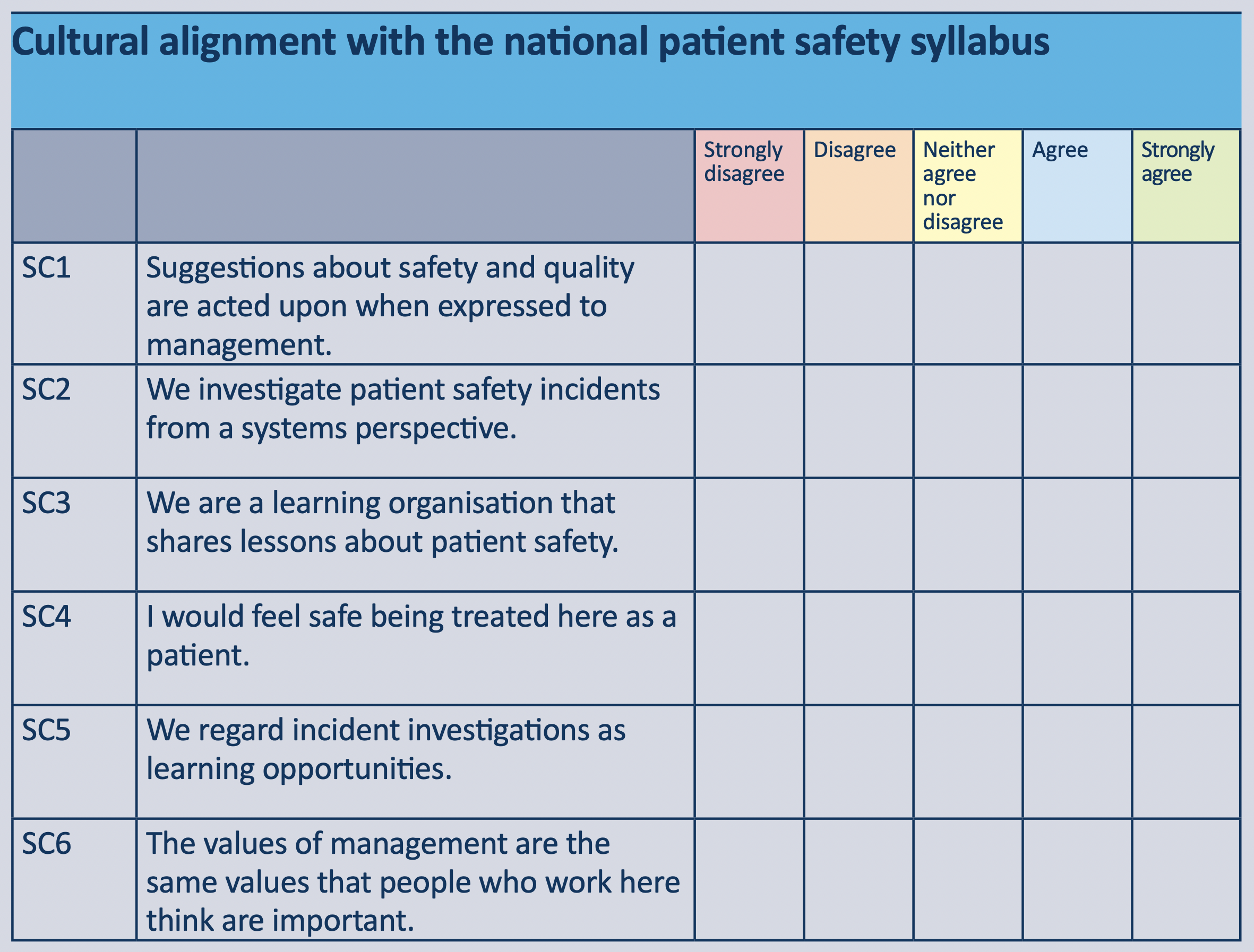 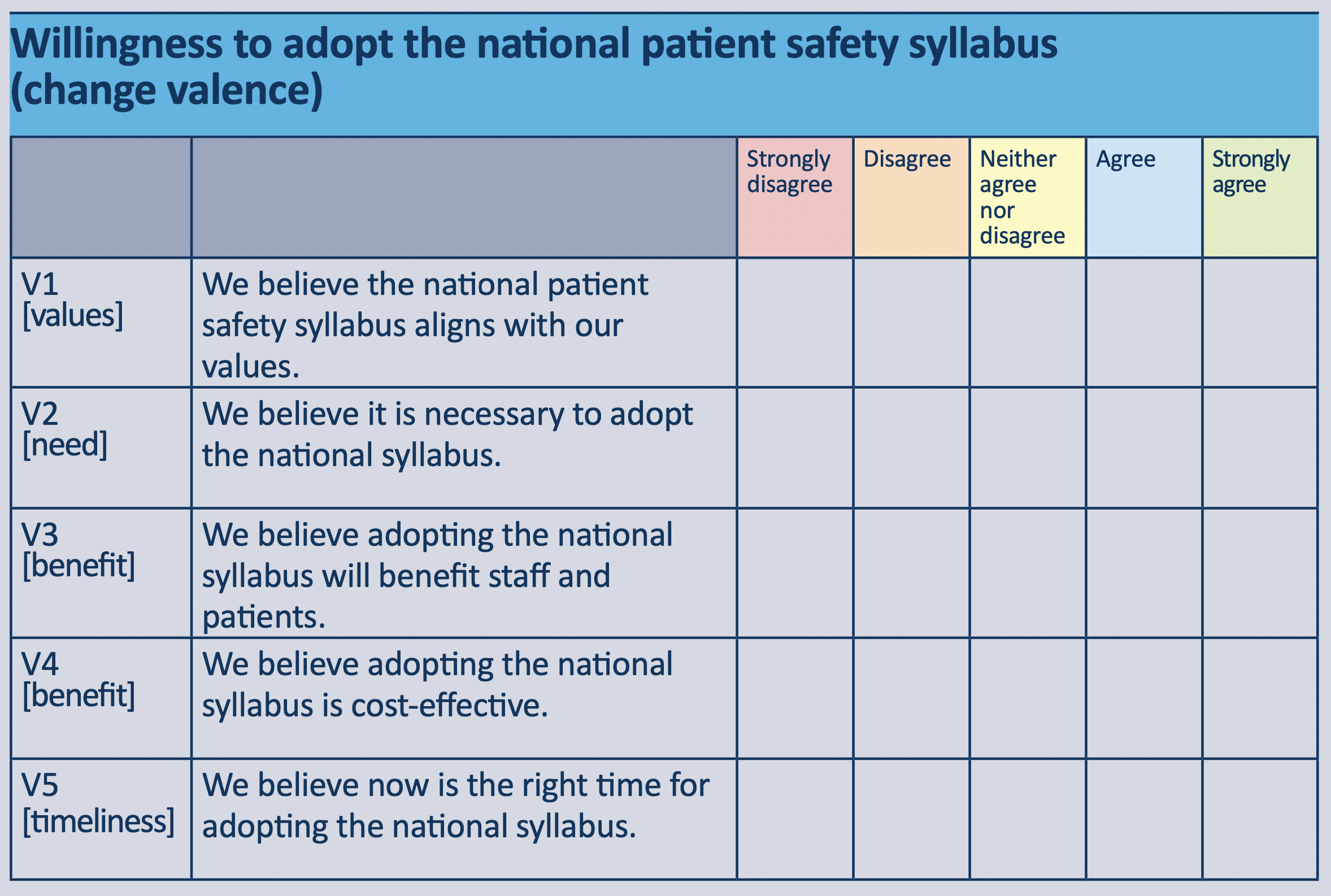 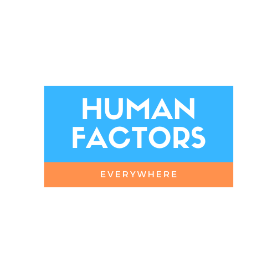 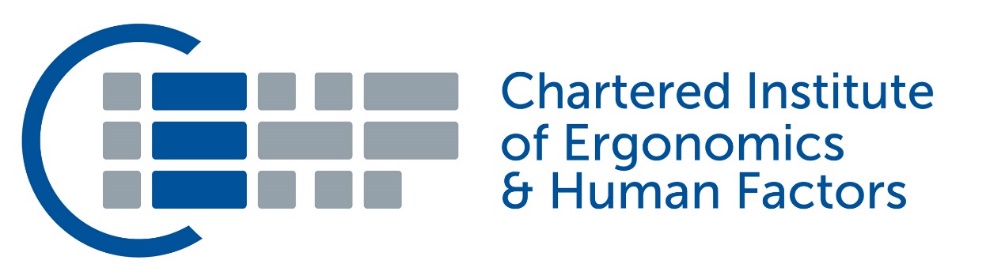 Self-Assessment Tool
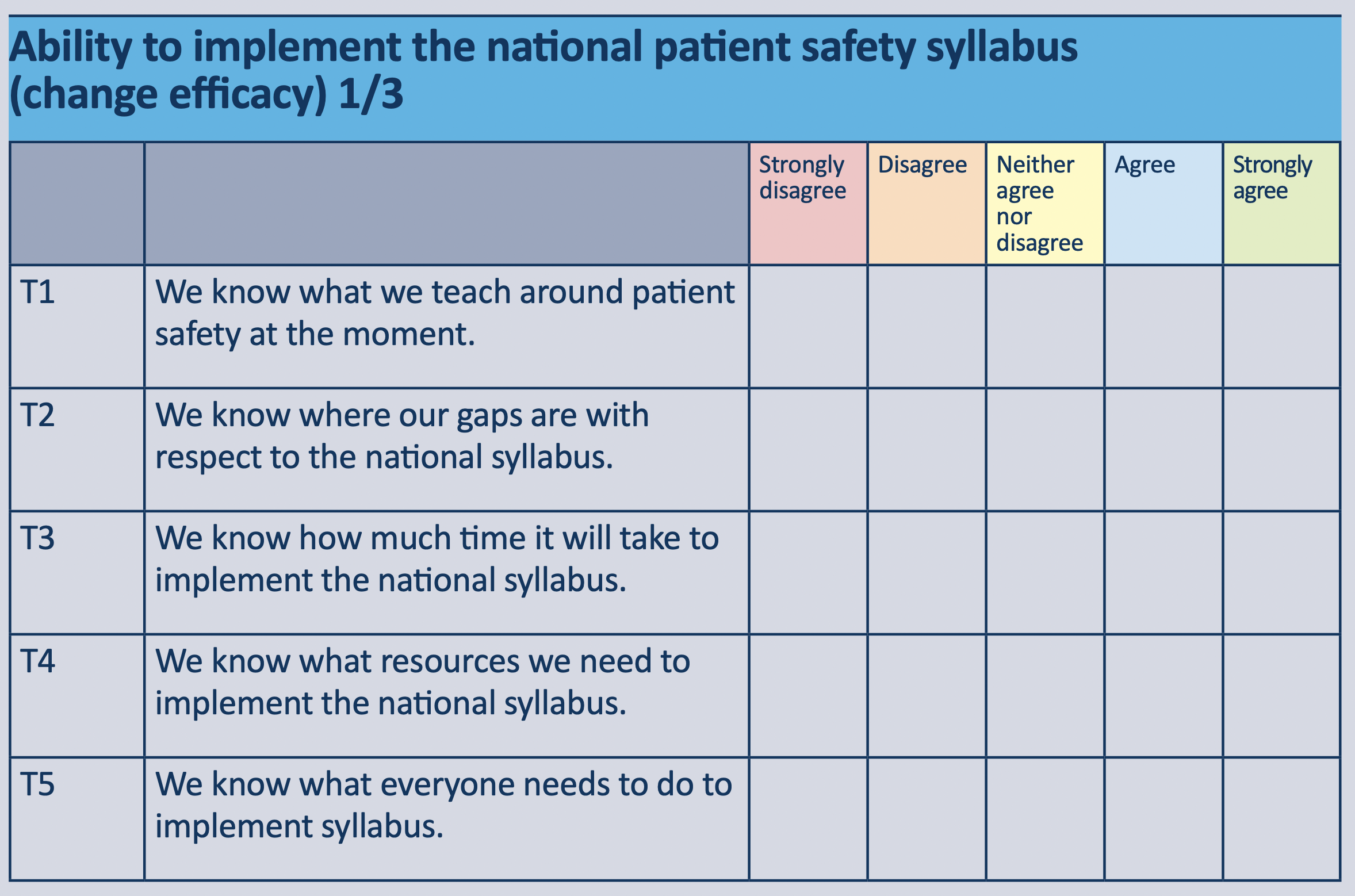 Tasks
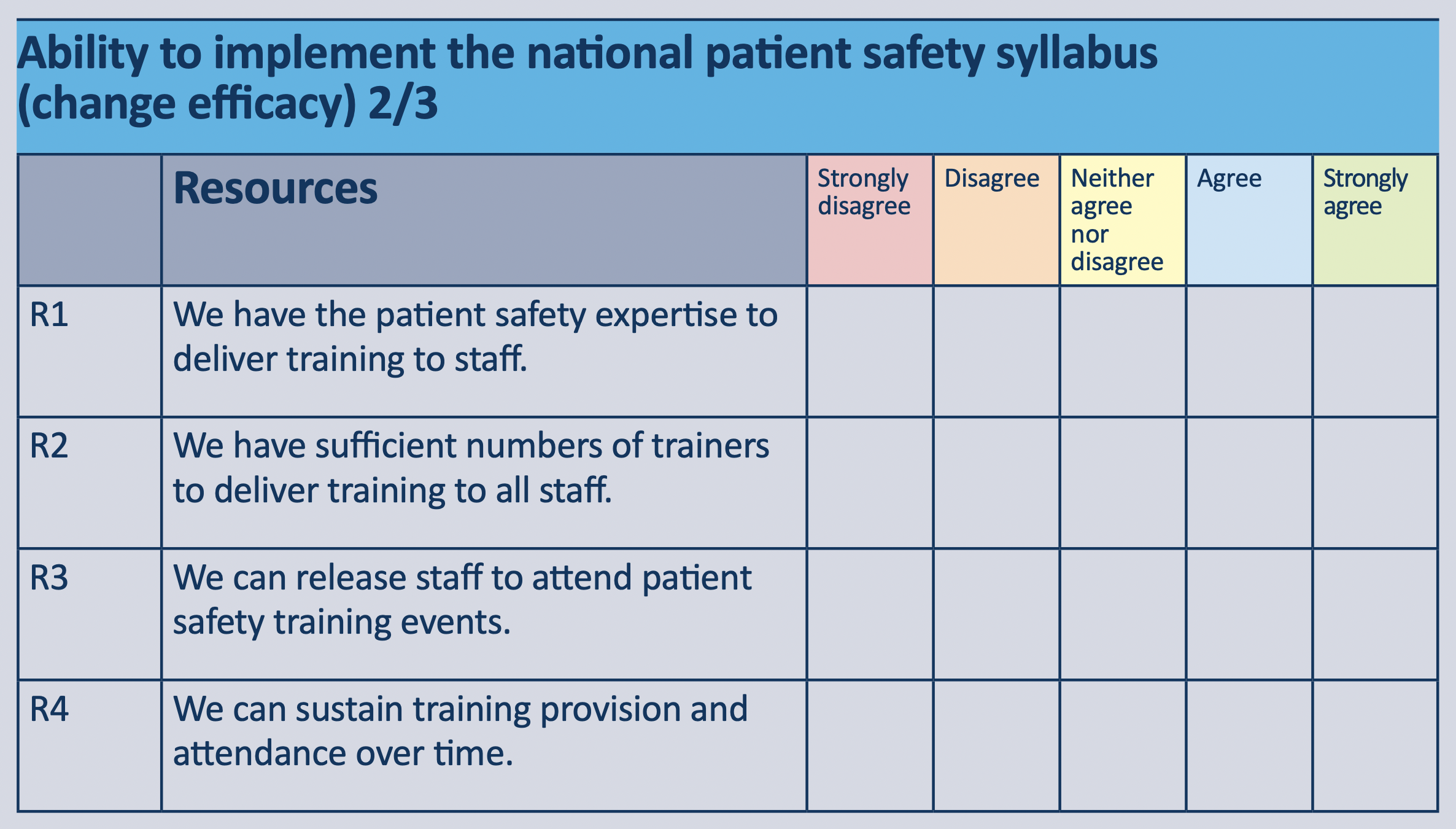 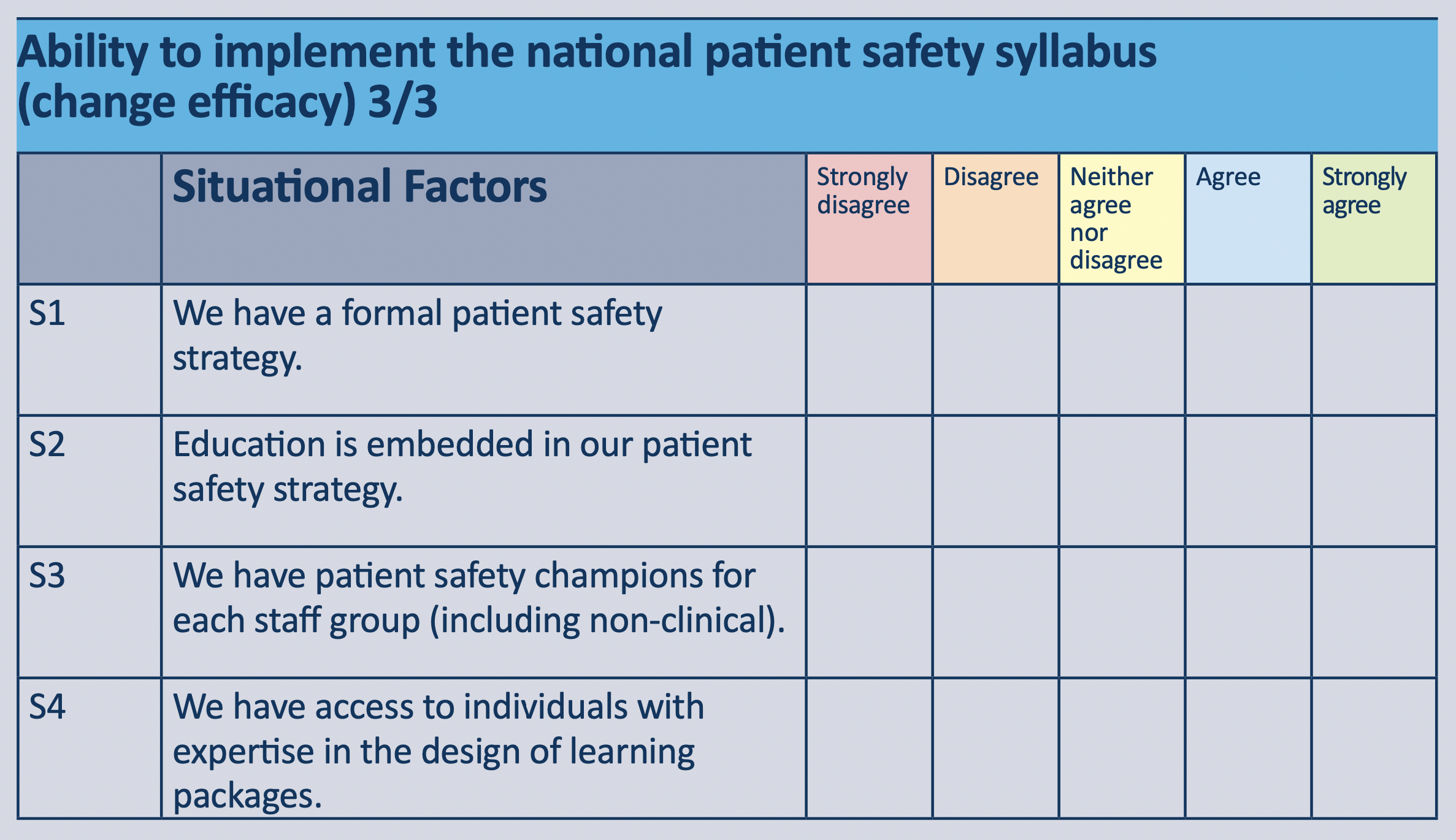 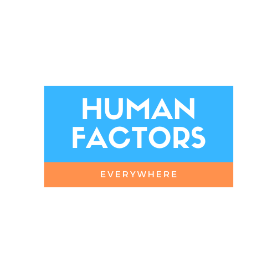 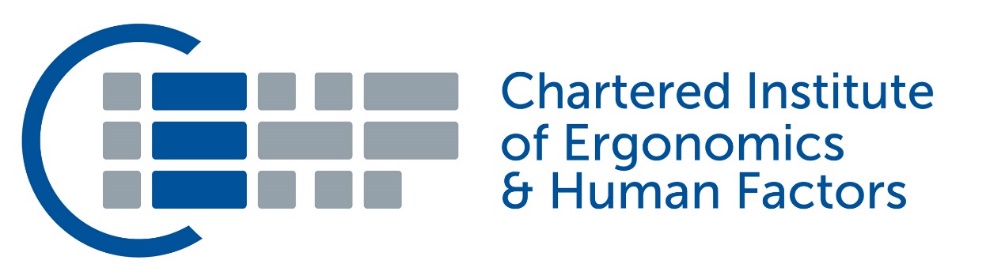 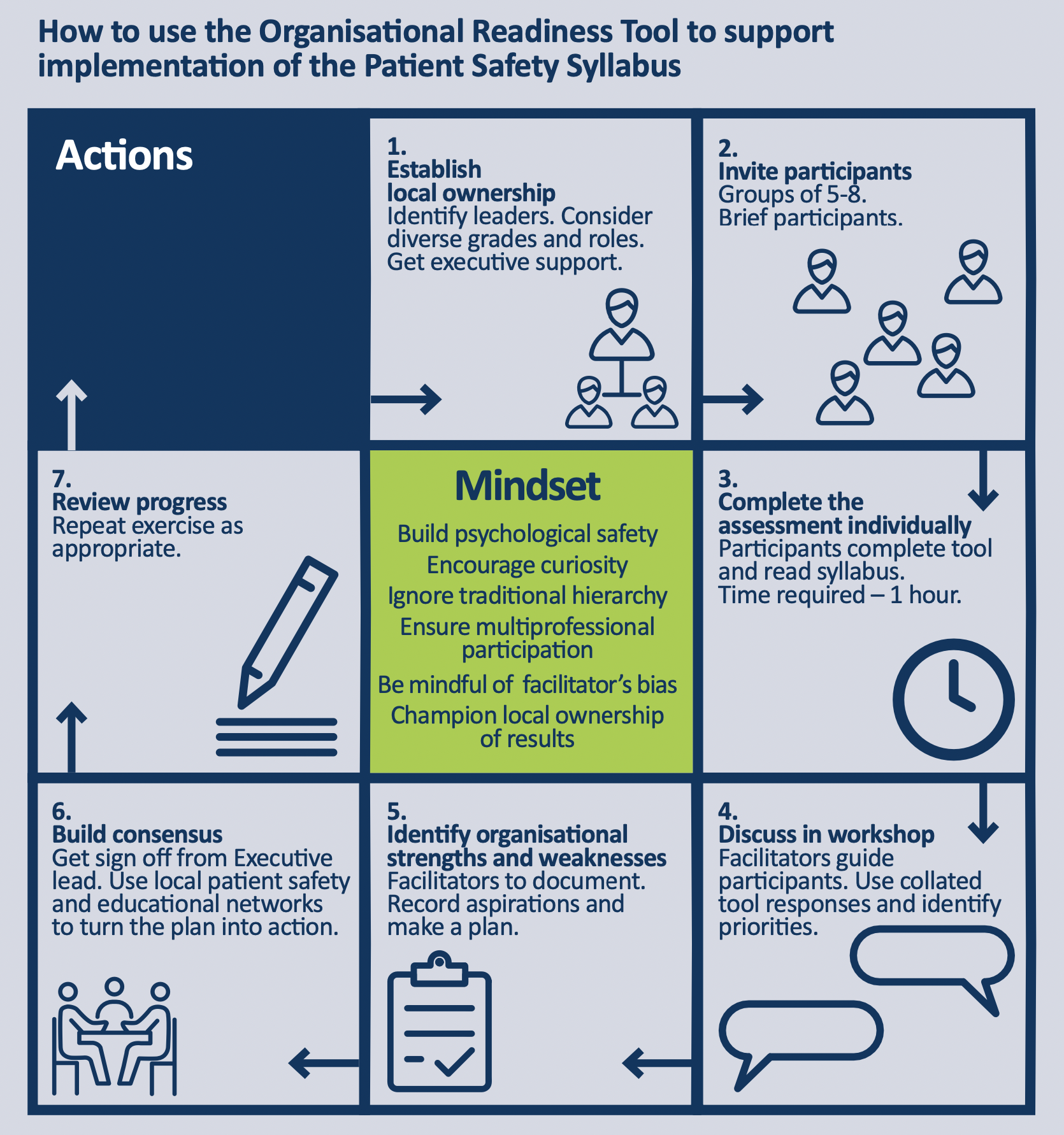 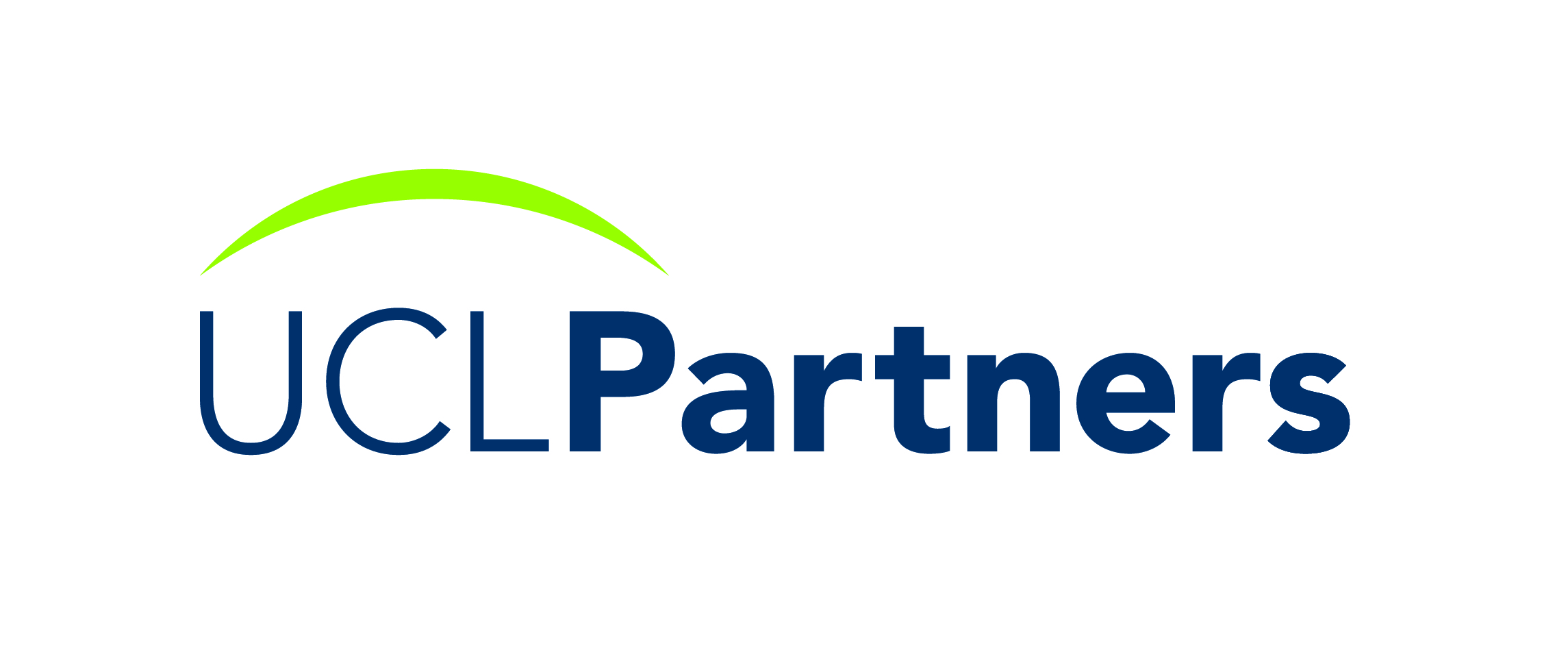 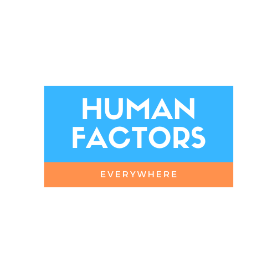 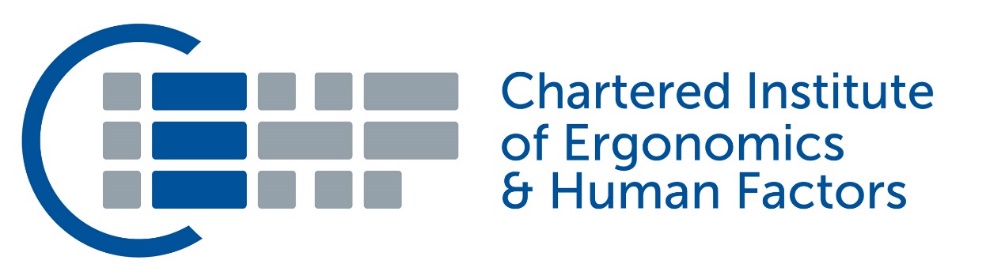 What’s needed
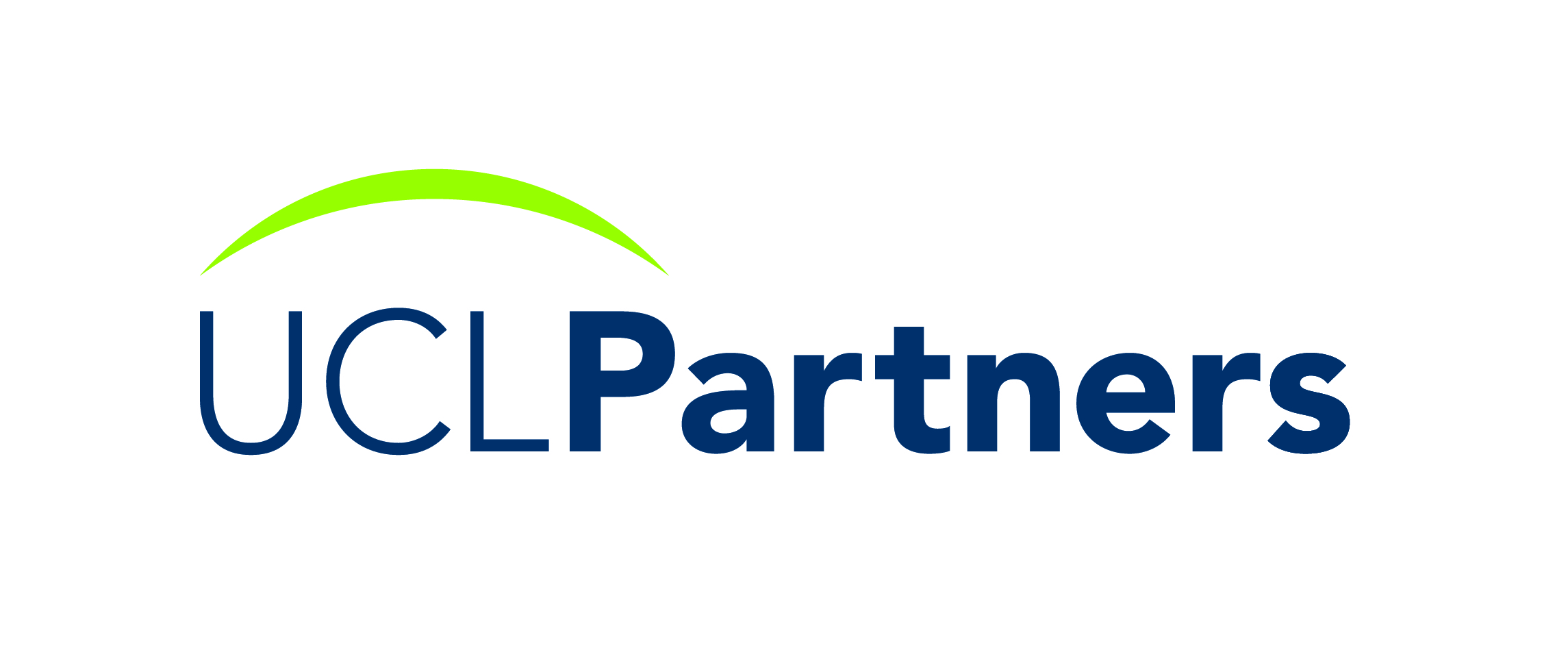